ГРУПА «ФІАЛКА»
ЗДО №42 “ДЖЕРЕЛЬЦЕ”
м. Ужгород
Вихователі
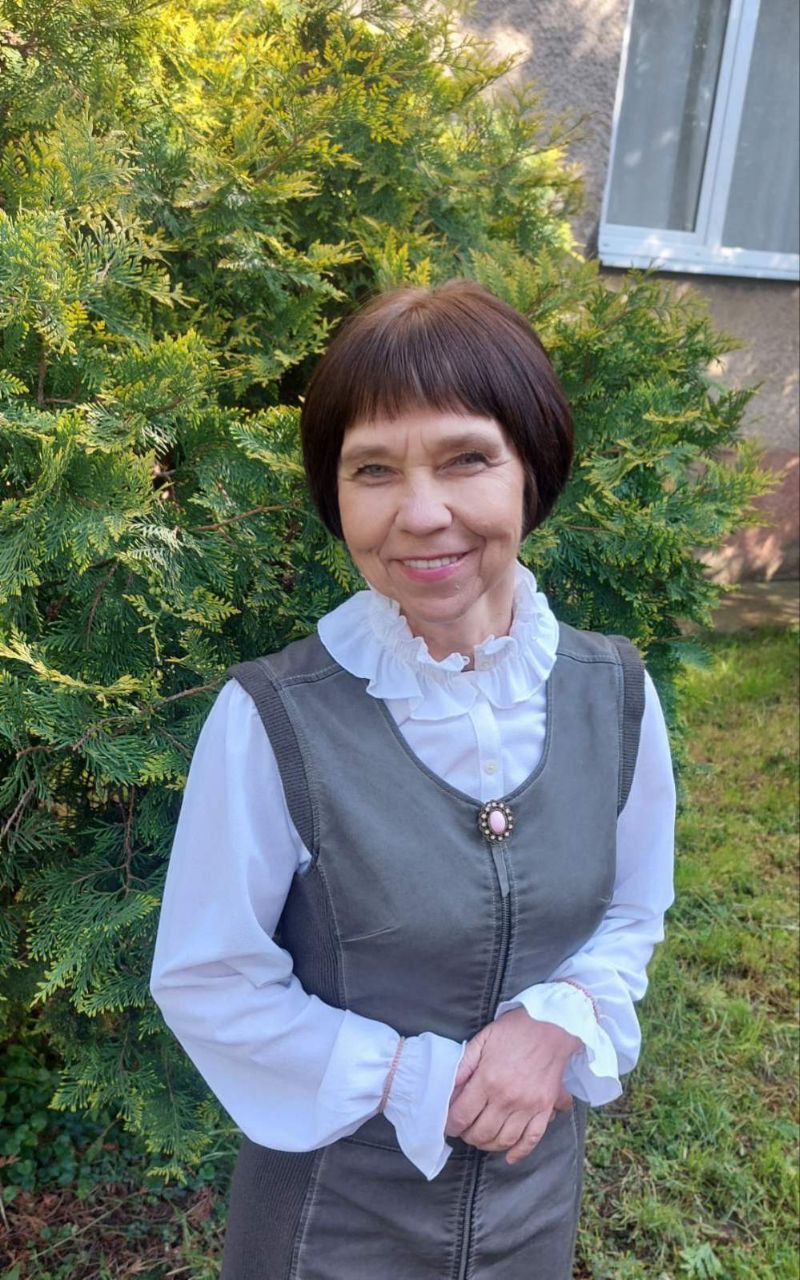 Хома Ольга 
Олександрівна
Досвід роботи 39 років
Вихователі
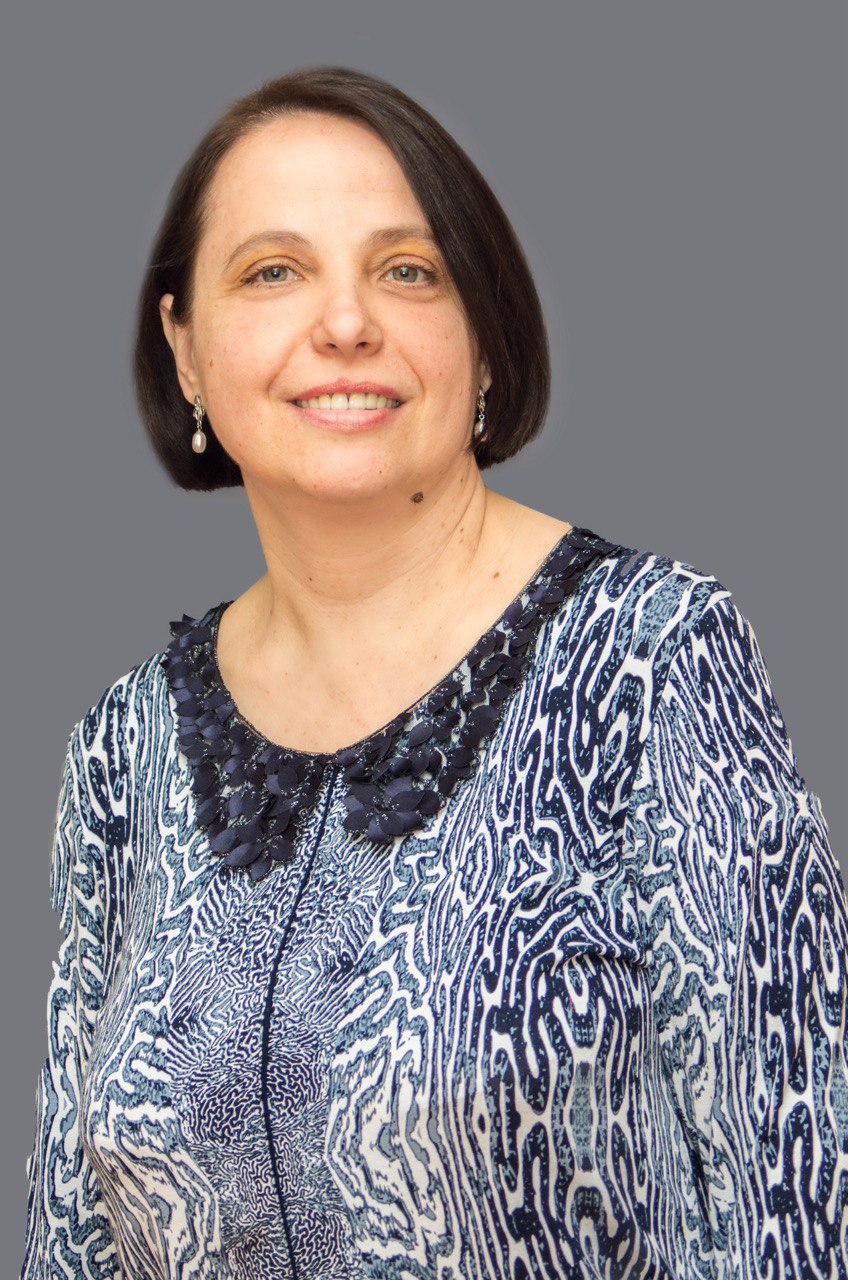 Шишмакова 
Леся Юріївна
Досвід роботи 31 рік
Цінності групи:
- повага до дитини та особливостей її розвитку;
- фізичне, психічне та соціальне здоров’я дитини;
- визнання особливої ролі в розвитку особистості;
- щасливе проживання дитиною дошкільного дитинства як передумова її повноцінного розвитку;
- надбання національного досвіду суспільного та сімейного виховання для збагачення людського потенціалу суспільства.
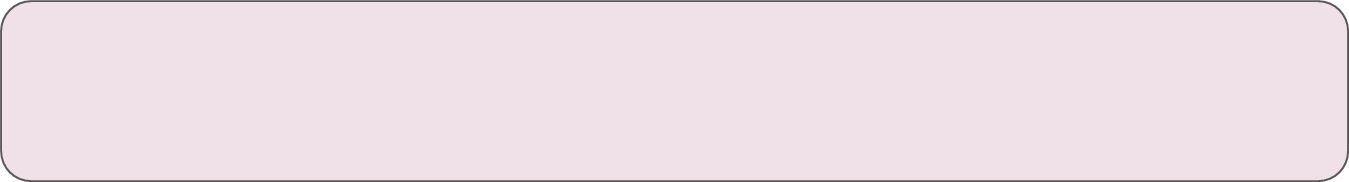 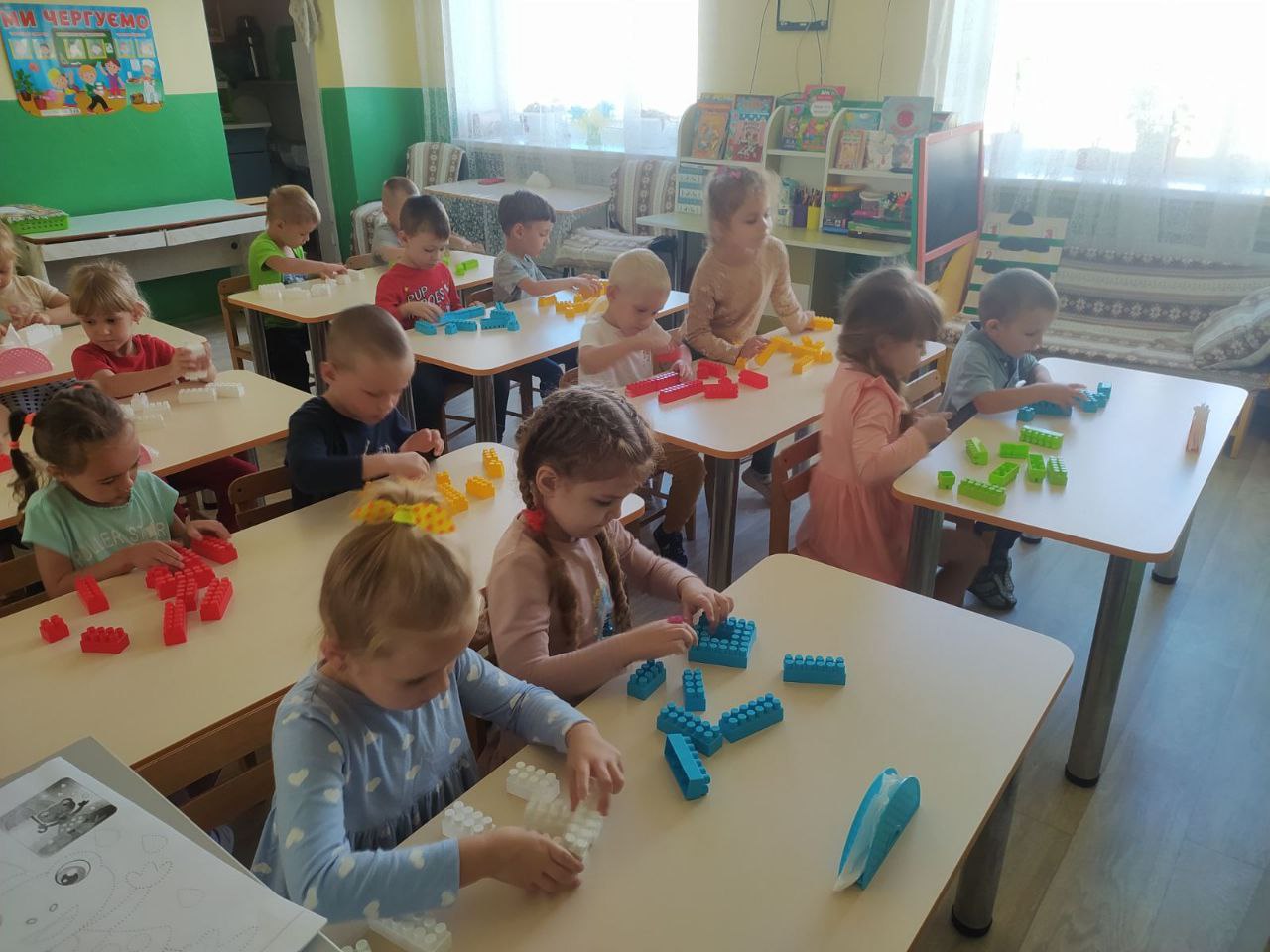 Ми граємось
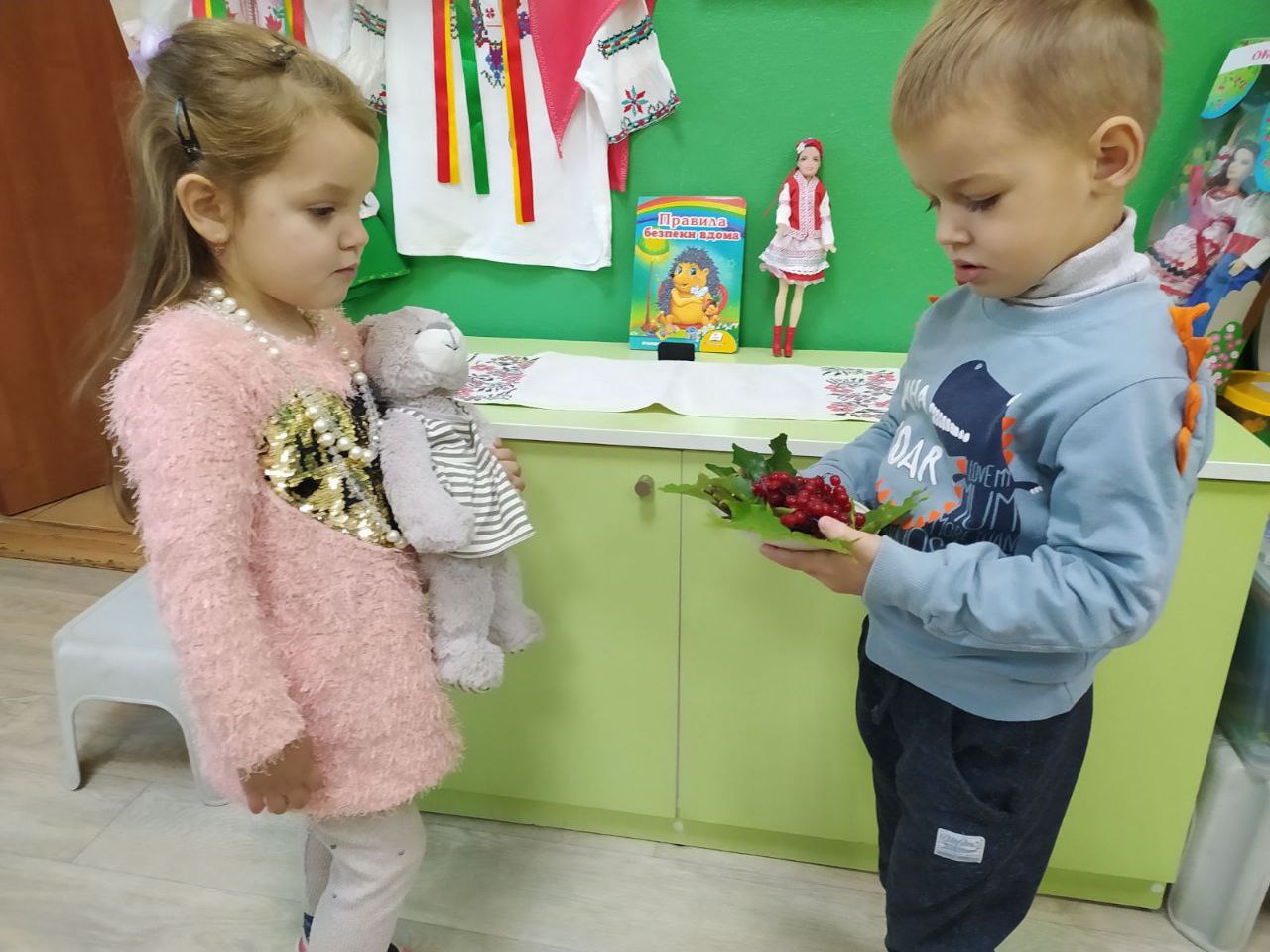 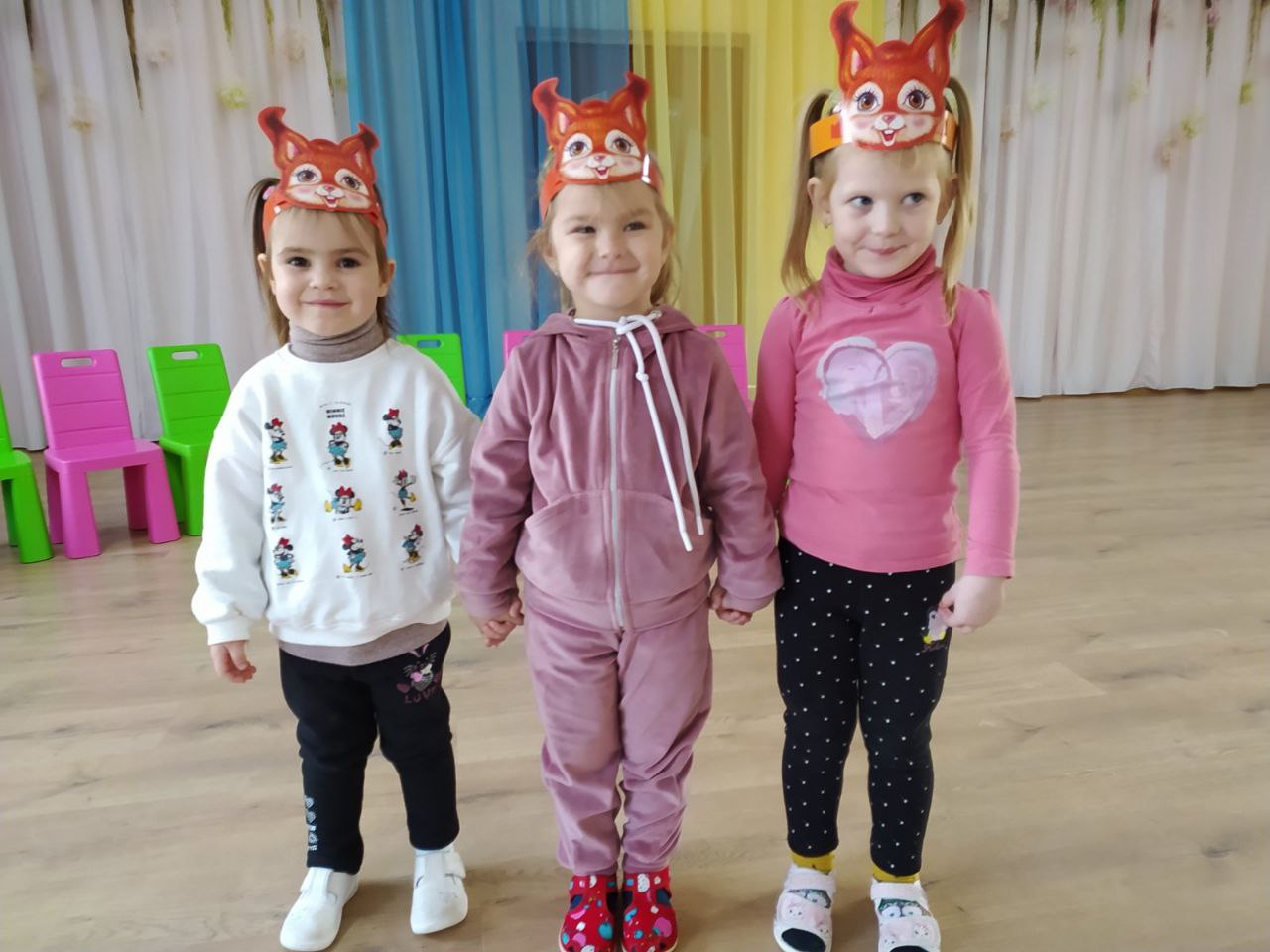 Ми навчаємось
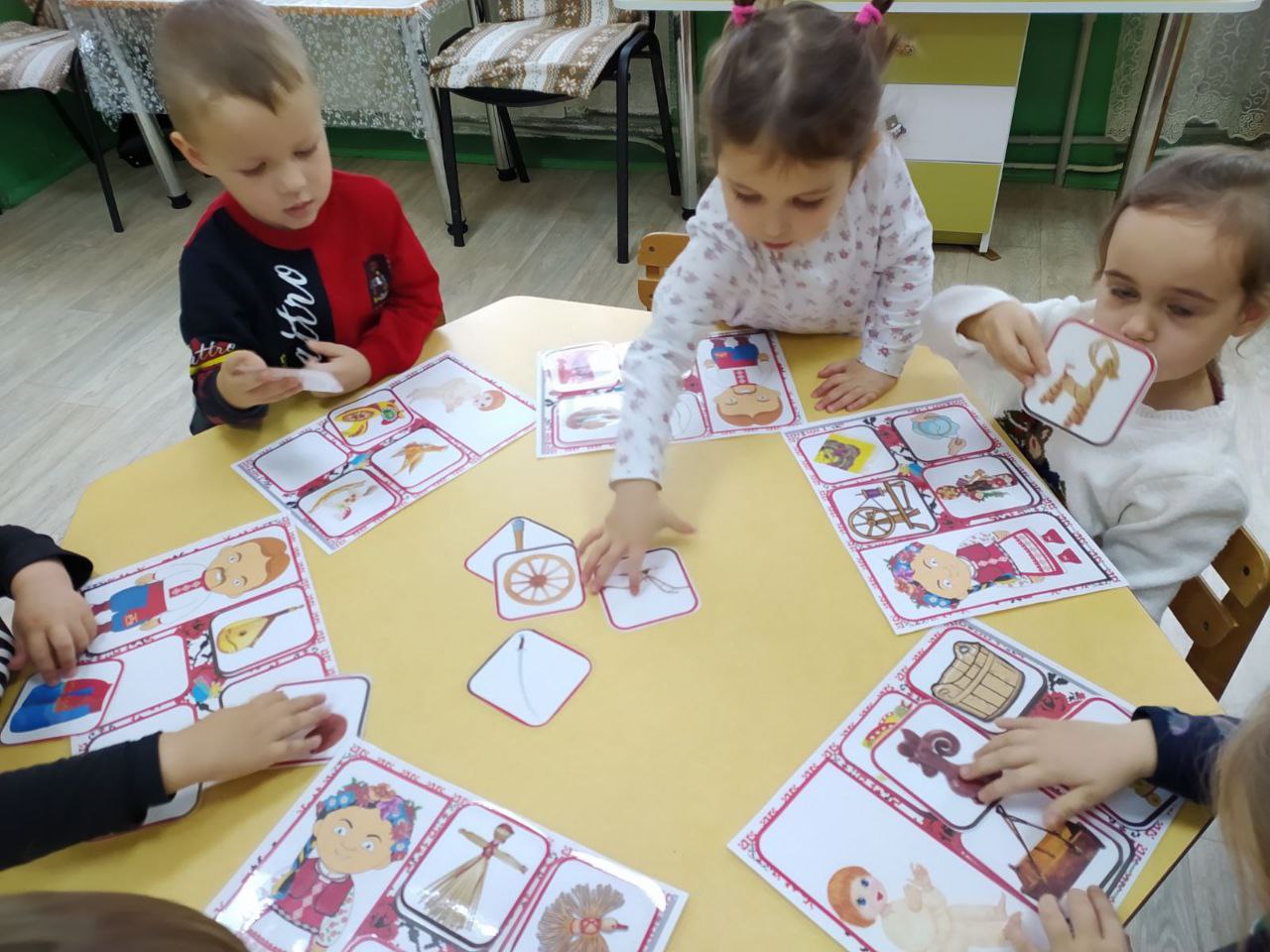 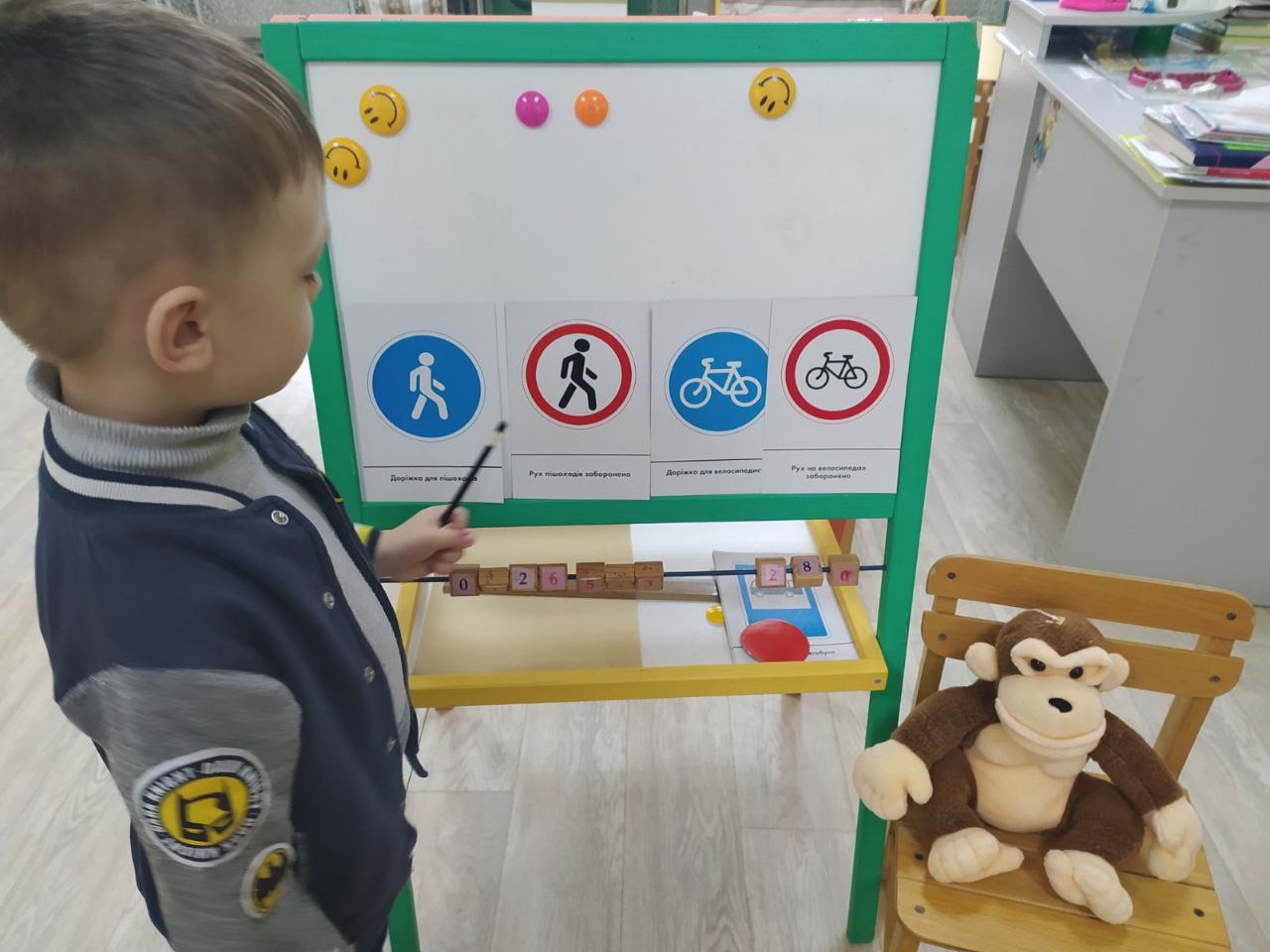 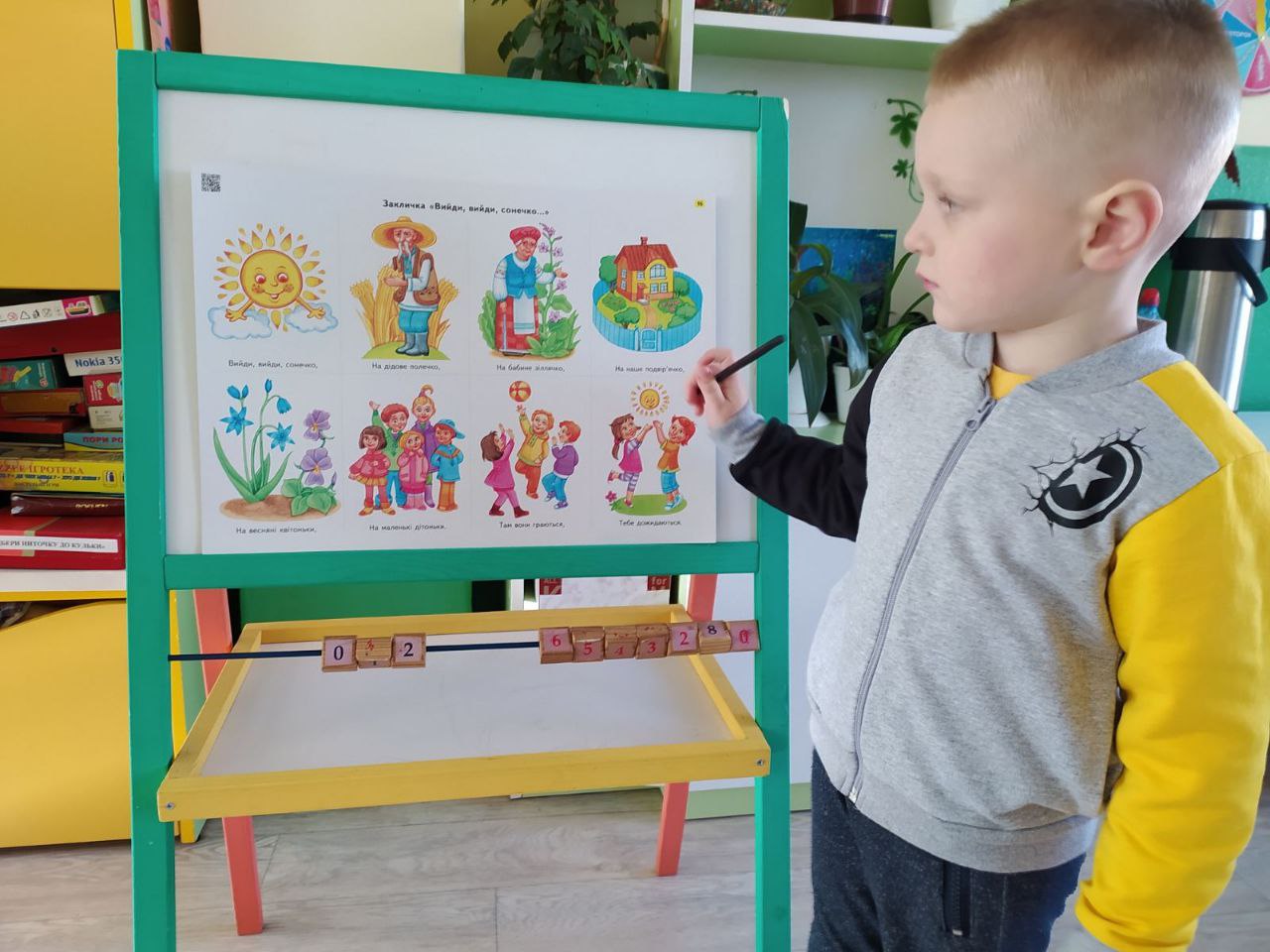 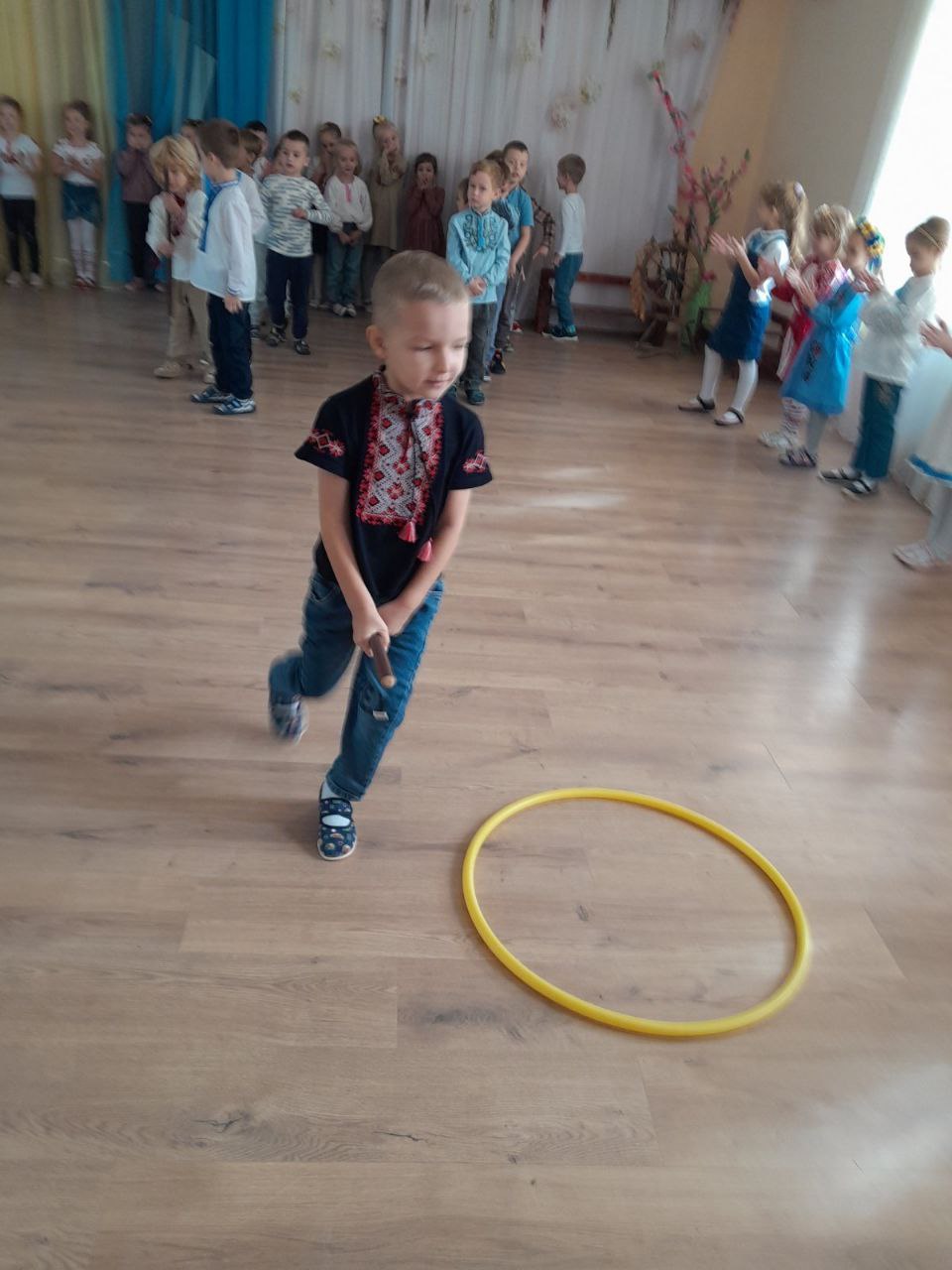 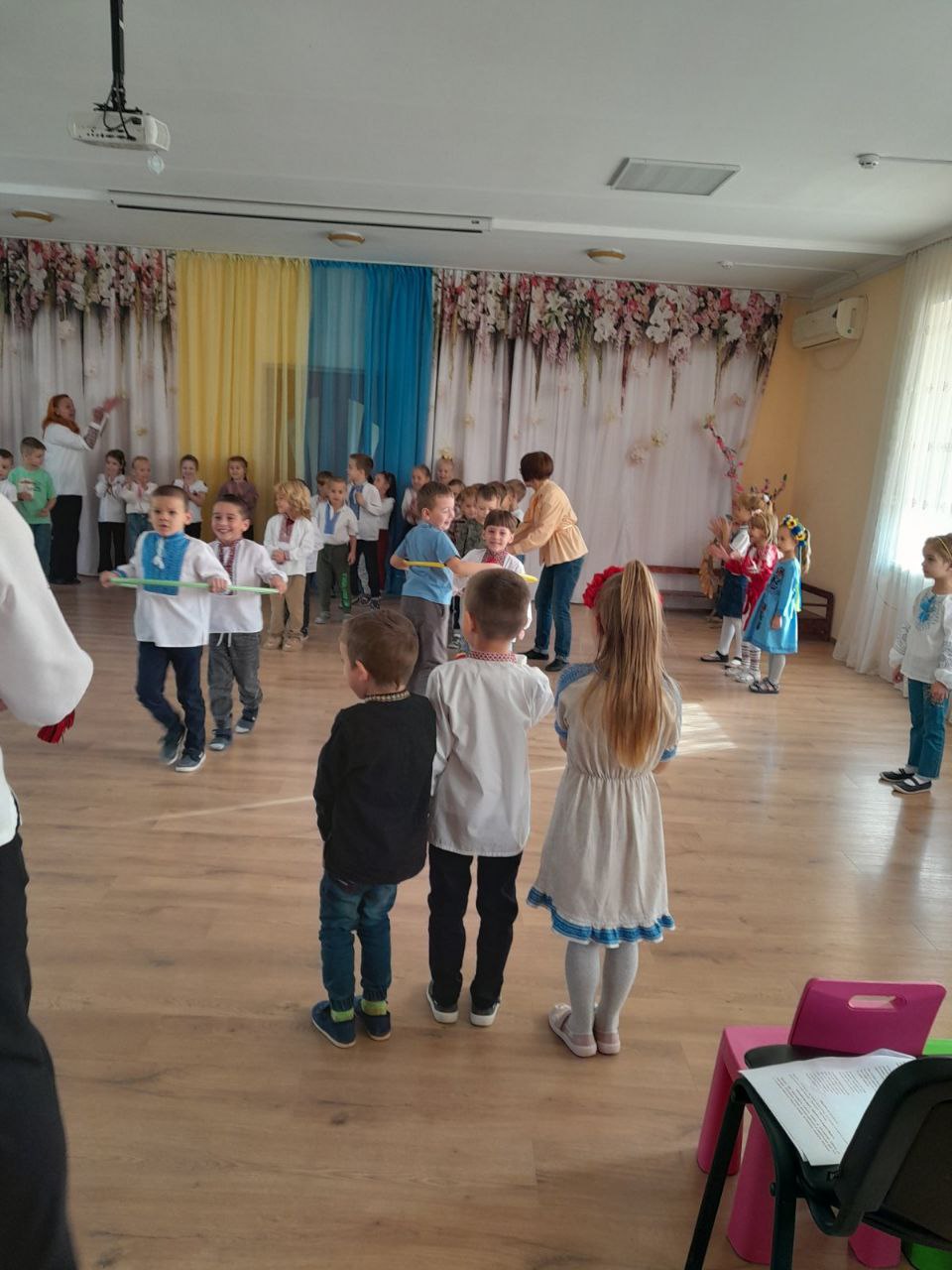 Ми із спортом дружимо
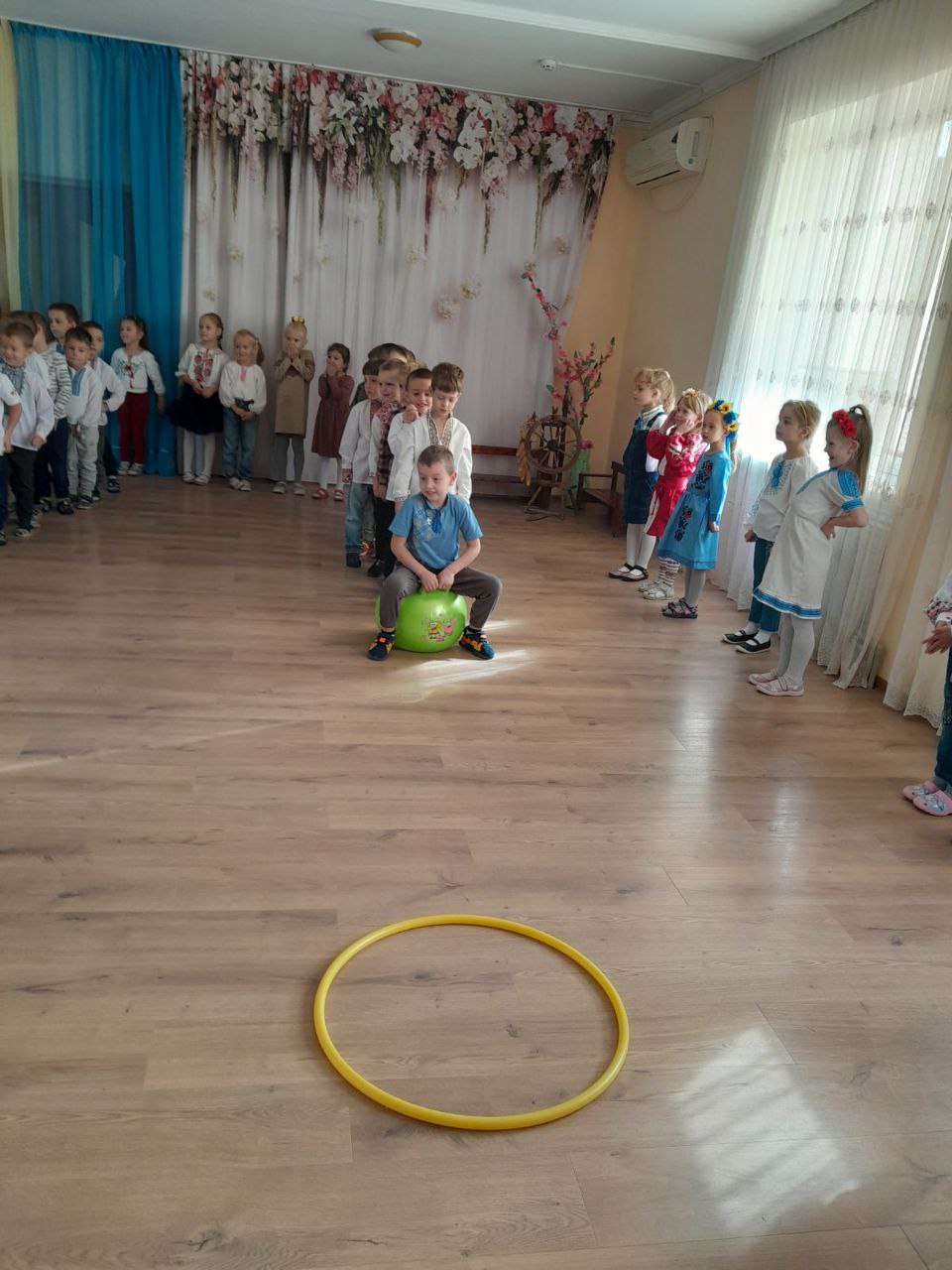 Ми на прогулянці
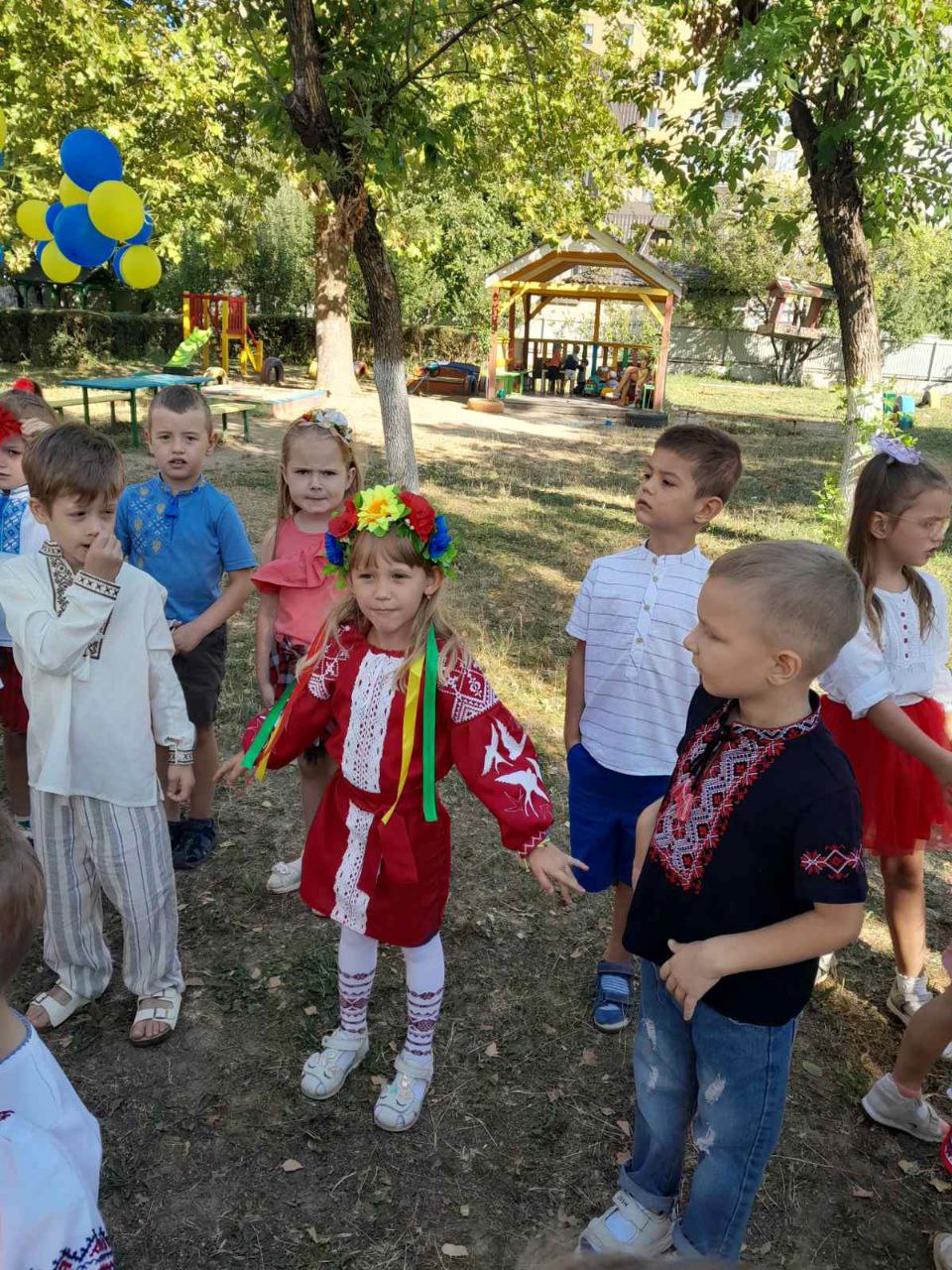 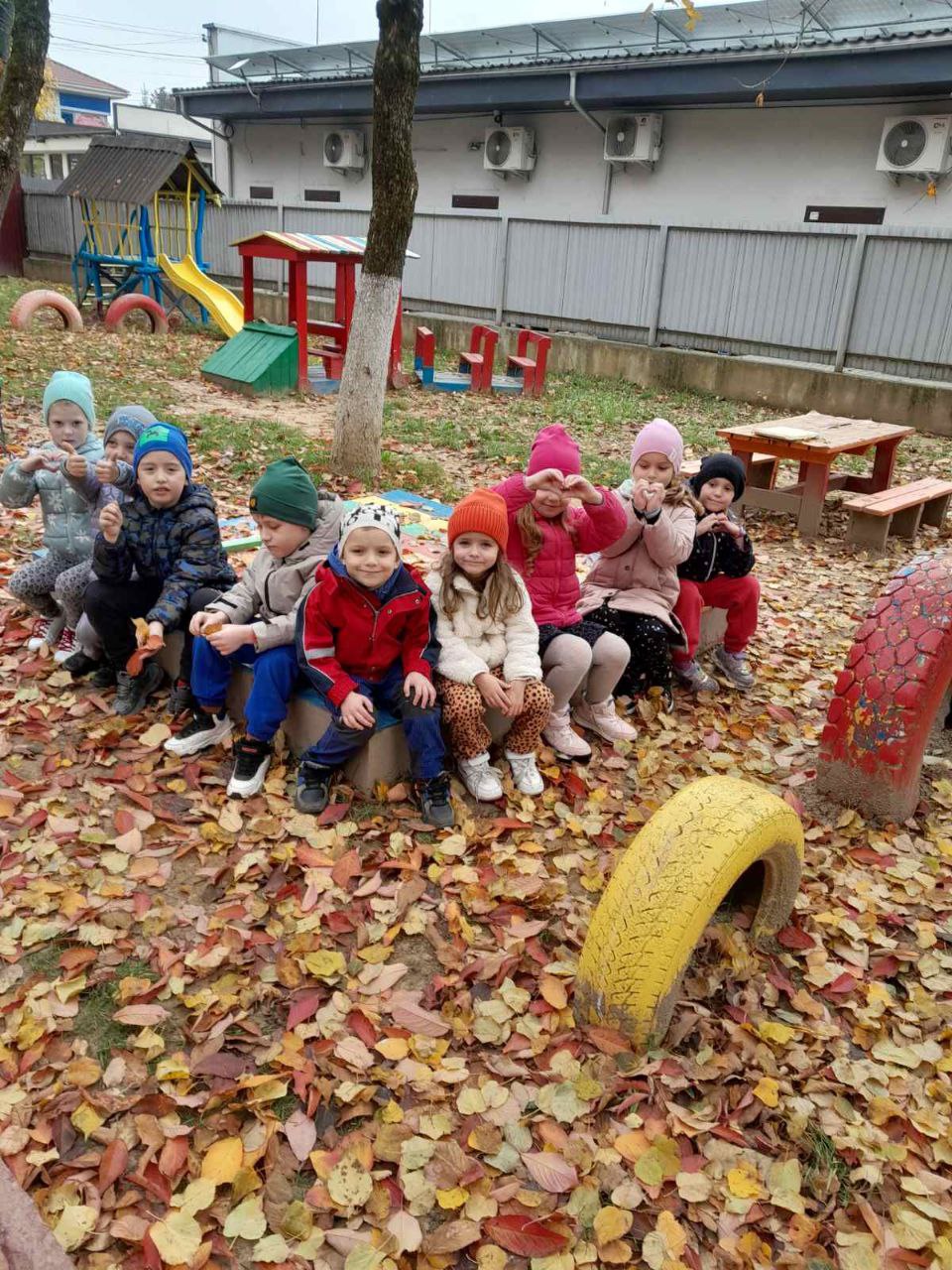 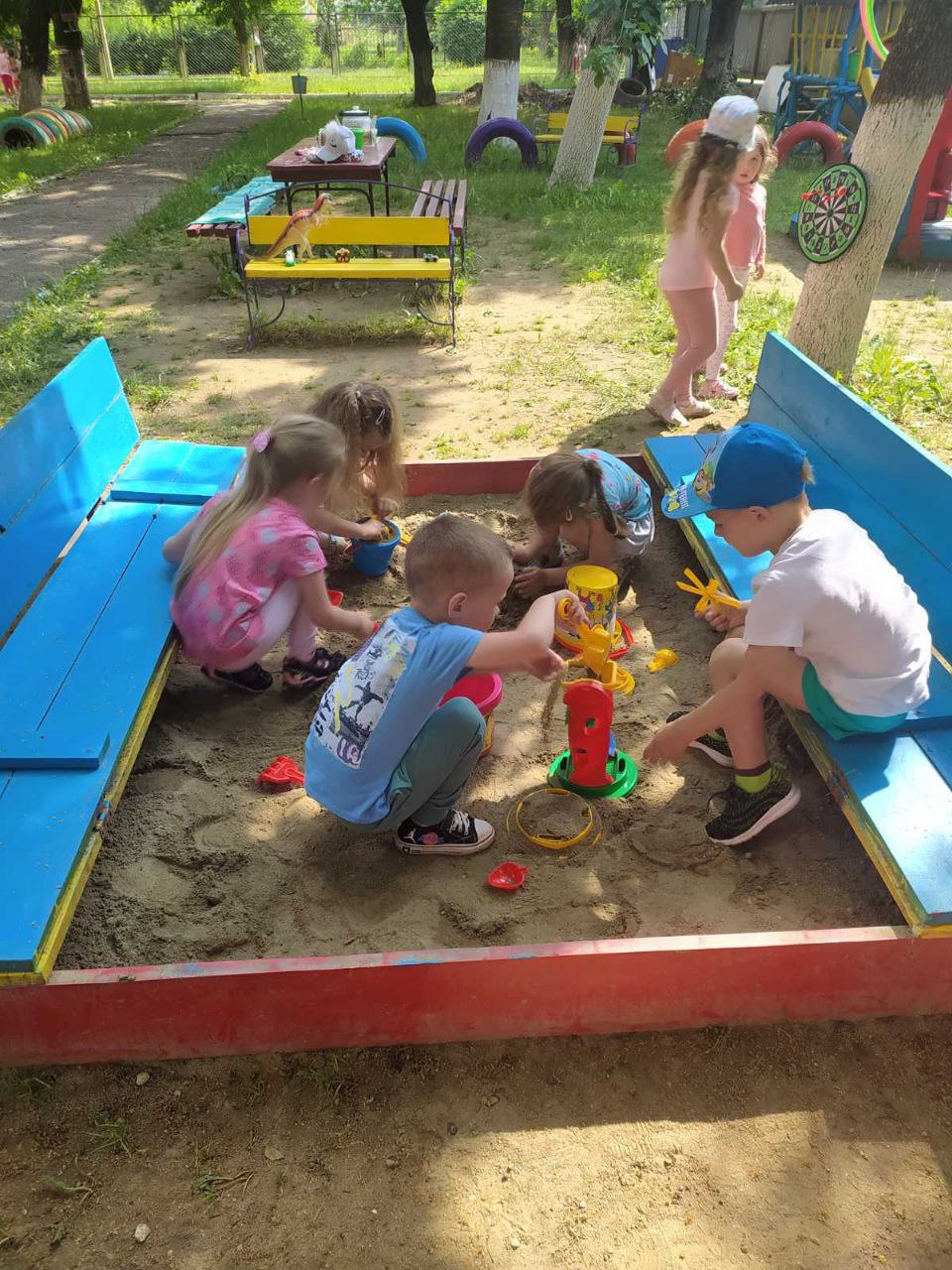 Любимо Україну
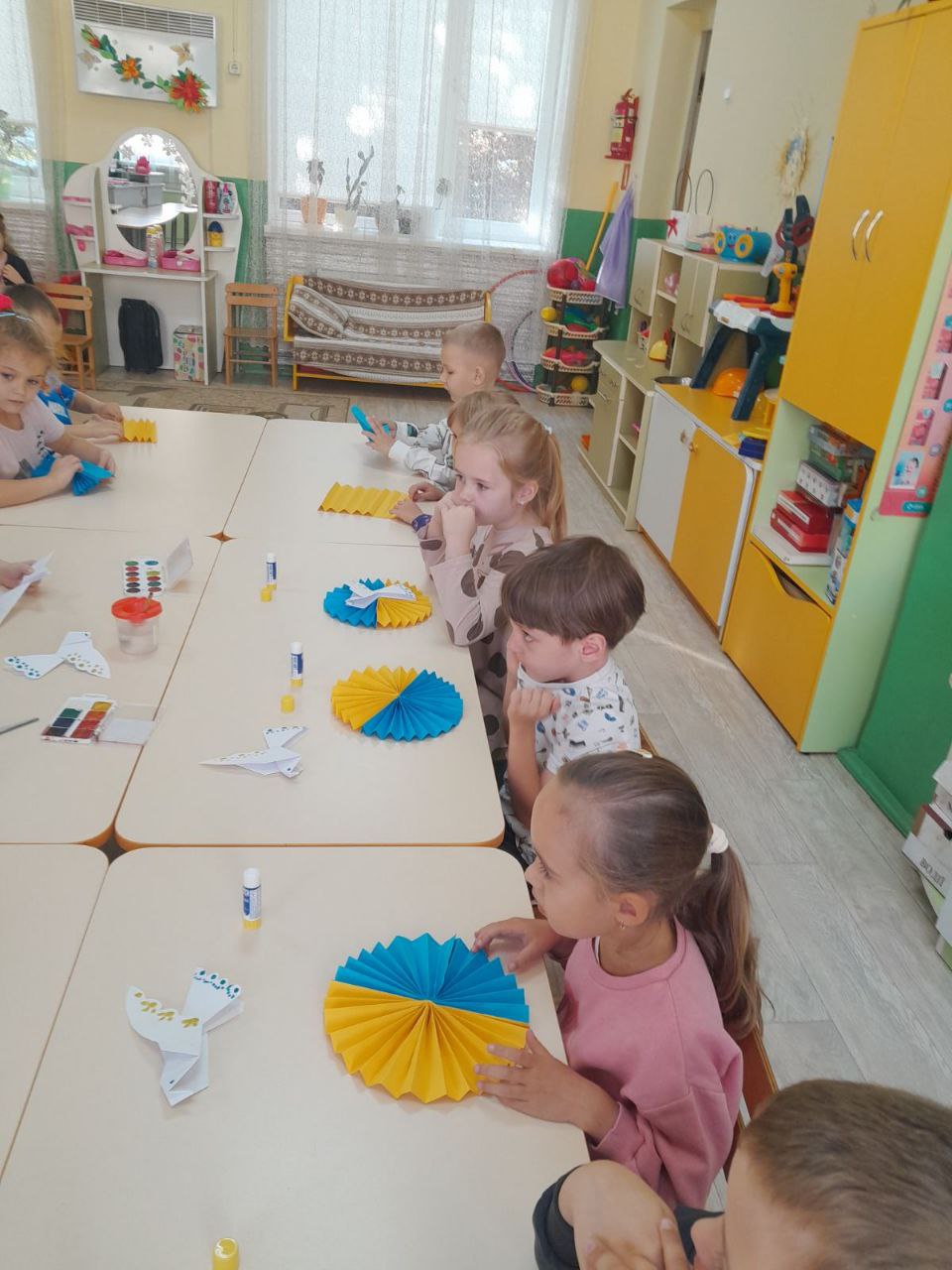 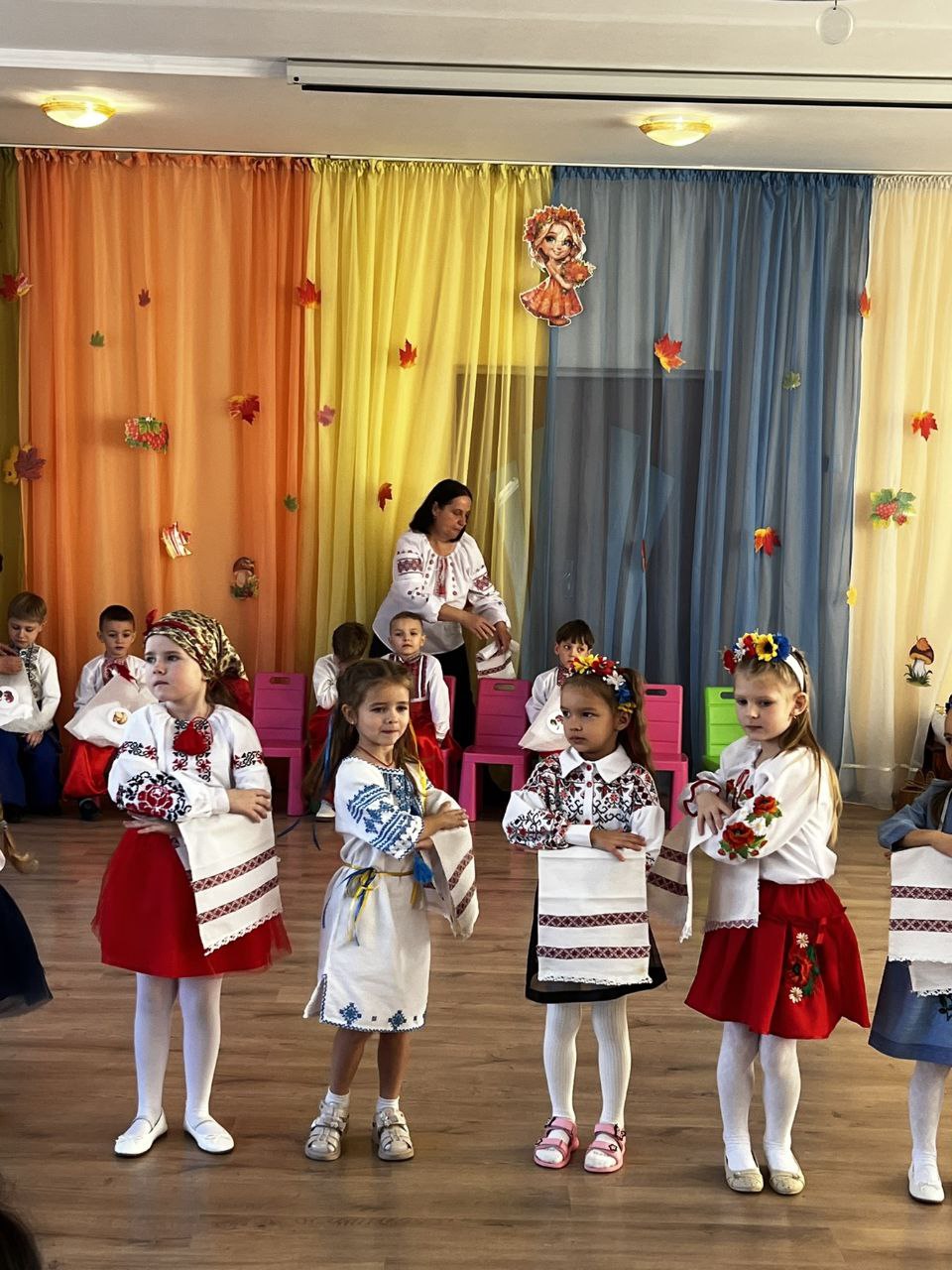 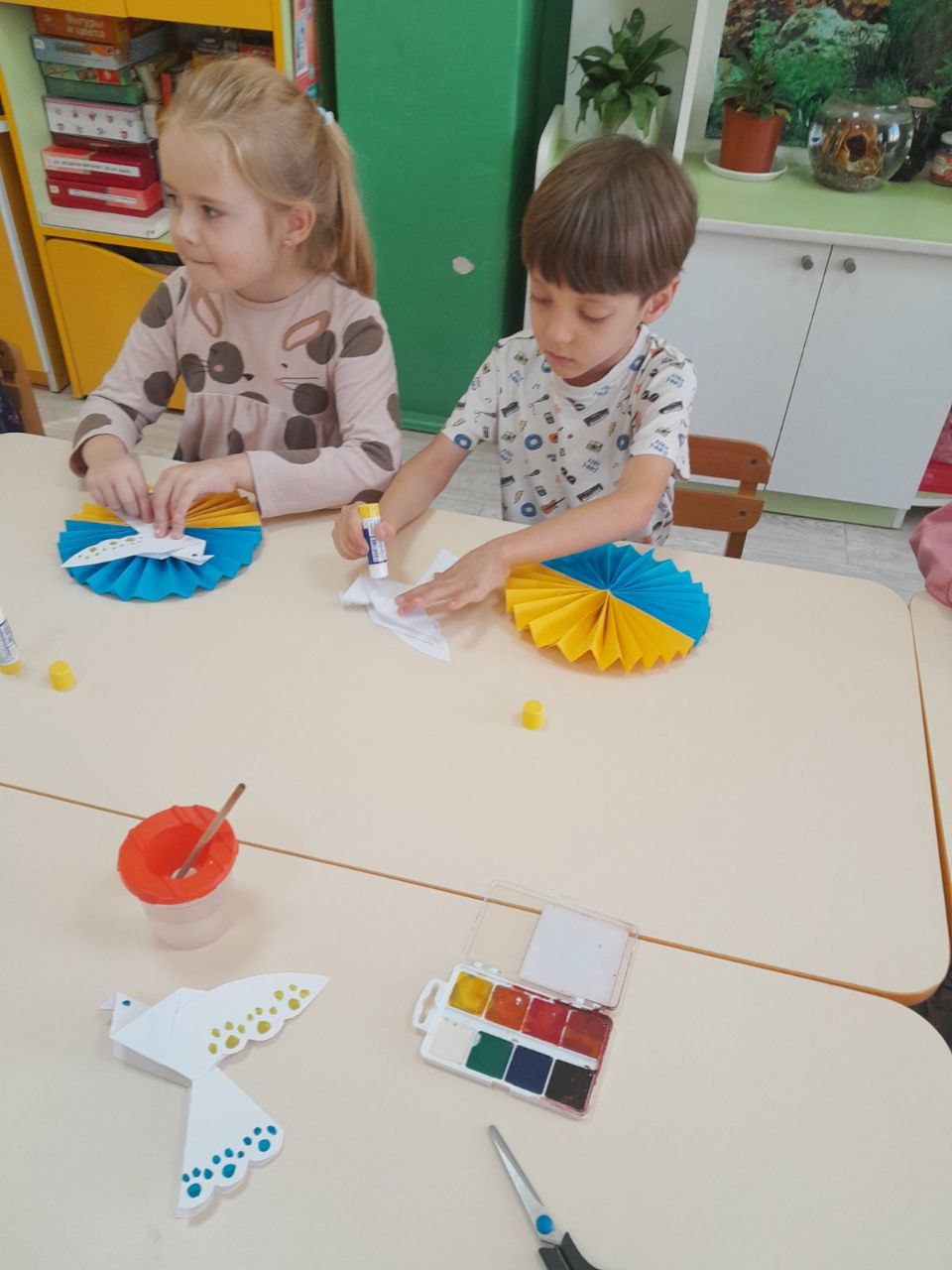 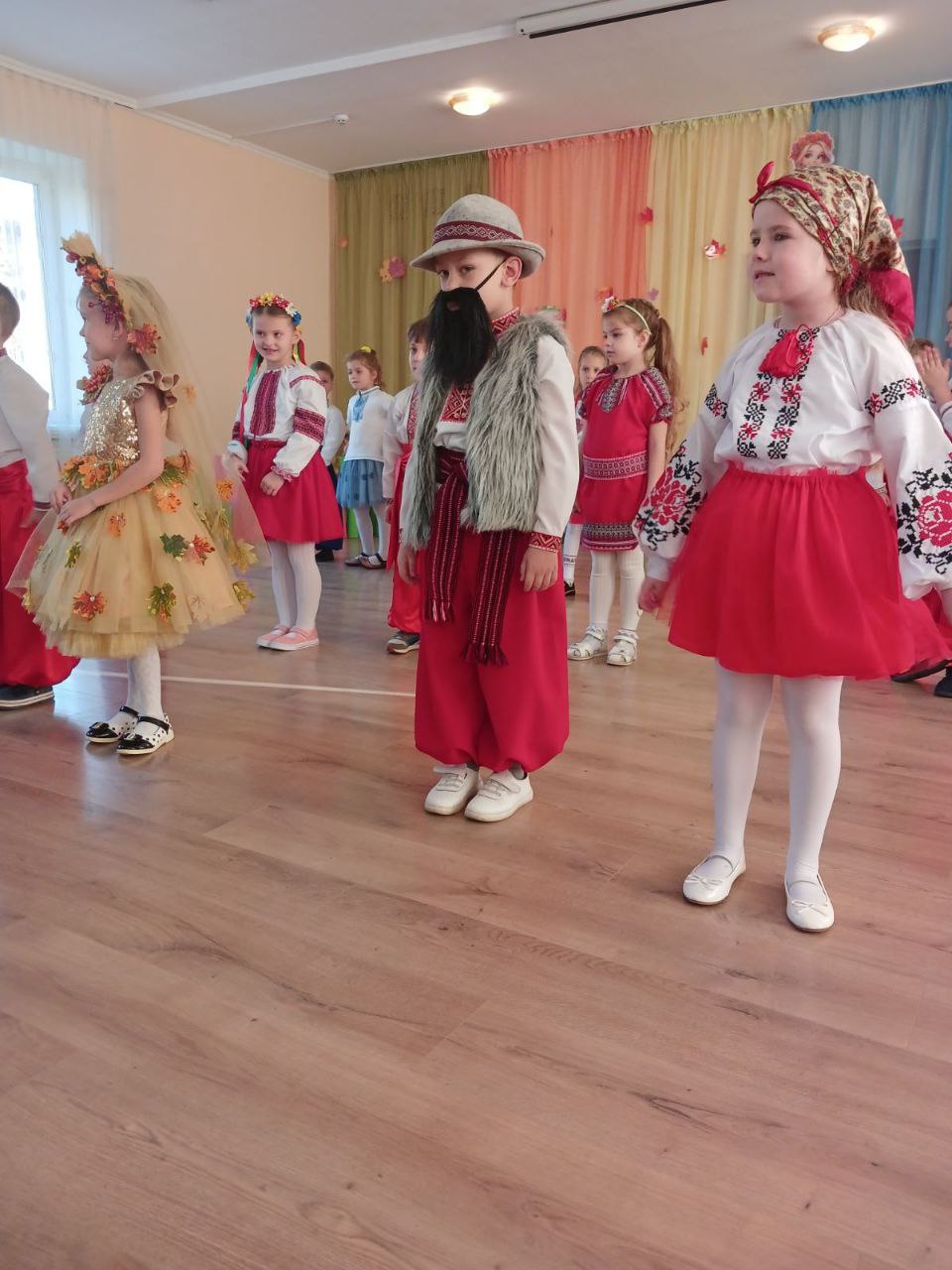 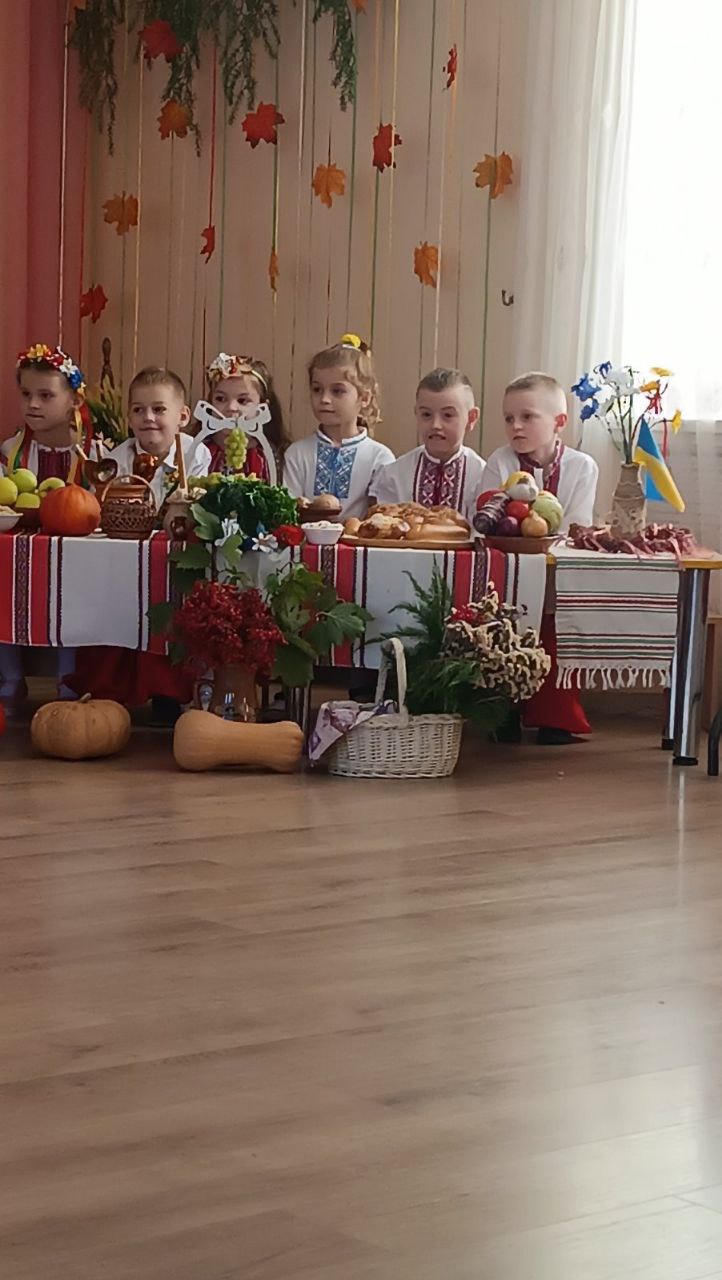 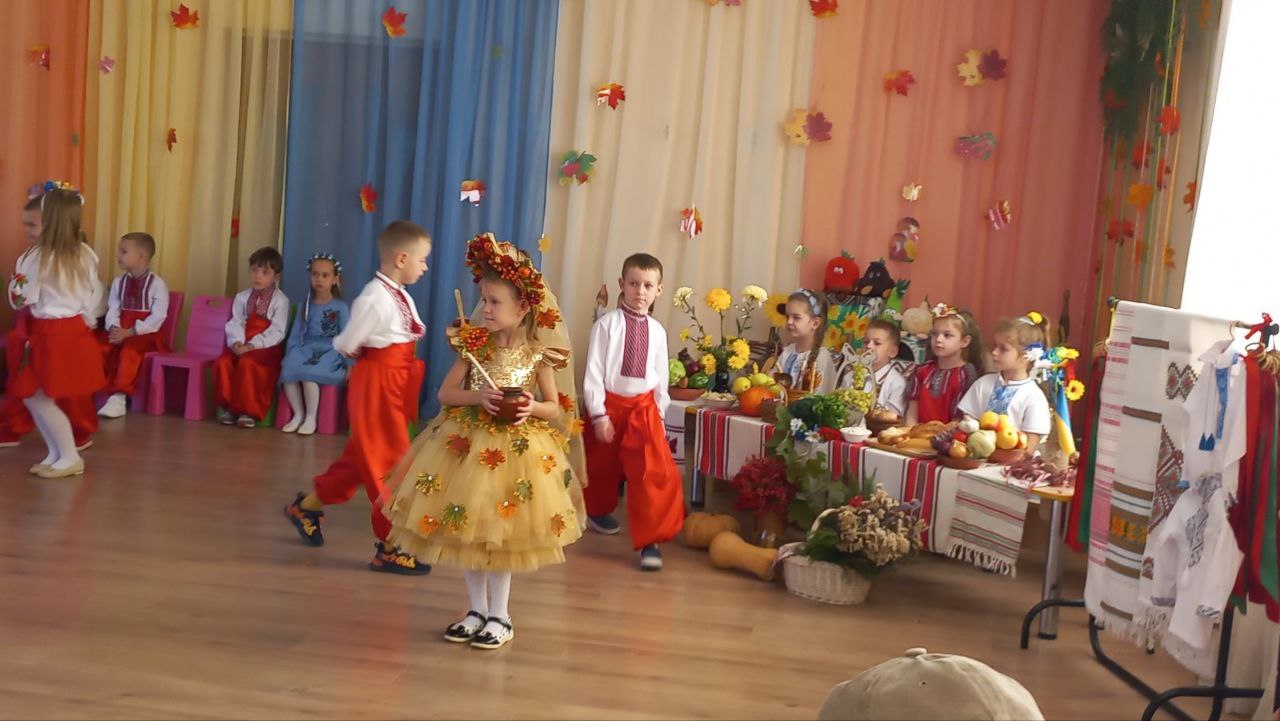 Дякуємо за увагу!